Grazing on Small Acreages in the Big Horn Basin
Ted Smith
University of Wyoming Extension Horticulture Program Coordinator
Northwest College Range Management
 Associate Degree 2025
307-527-8560  tsmit144@uwyo.edu
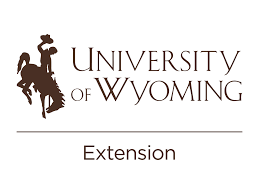 Introduction
How much forage/nutrition does my land provide?
What are my expectations and ultimate outcomes?
What animals do I want and their numbers?
Do I have pasture or just rangeland?
How do I maximize my land?
Will my grazing land be the major source of my animal's nutrition or will it be hay?
Let’s start with some basic terms
Animal behavior-all the ways animals interact with other organisms and the physical environment
Animal Unit (AU)-one mature cow (#1000) with calf or their equivalent of forage consumption in dry matter (26 pounds) per day
Biomass-the total weight or quantity of living plant material (forage) within a given area or ecosystem
Browse- tender shoots, twigs, and leaves of trees and shrubs
Crown-the conduit from where the energy flow occurs between the roots and the shoots, usually at the soil surface
Dry Matter-the amount of a feedstuff remaining after all the free moisture is evaporated out
Forbs-a herbaceous flowering plant that is not a grass- typically short plants with long, narrow leaves, growing wild or cultivated on lawns and pasture, and as a fodder crop 
Grass- any of a large family ( Gramineae or Poaceae ) of monocotyledonous plants having narrow leaves, hollow stems : Cool Season (spring and fall growth) and Warm Season (summer growth) 
Grazing- allowing livestock to directly consume the growing forage; grasses, legumes, and forbs, in a pasture or rangeland
Legumes-plants with flowers like the sweet pea and produce their seeds in pods (alfalfa, clover, peas)
Roots-the underground part of a plant, vital for water and nutrient uptake
Rotation- the practice of moving livestock between different pastures or paddocks in a planned sequence to allow for pasture recovery and growth, improving soil health, and maximizing forage utilization
Shrubs- low-growing woody plants
Animal species consumption per day in dry matter
Animal species consumption per day in water
Water requirements vary for animals depending on the species, weather and climate
Sheep:  1-1 ½ gallons once/2 days
Goat:  1-1 ½ gallons once/2 days
Donkeys: 3-4 gallons once/day
Horses:  5-8 gallons once or twice/day
Cattle and Bison: 8-10 gallons once/1-2 days
Diet preferences
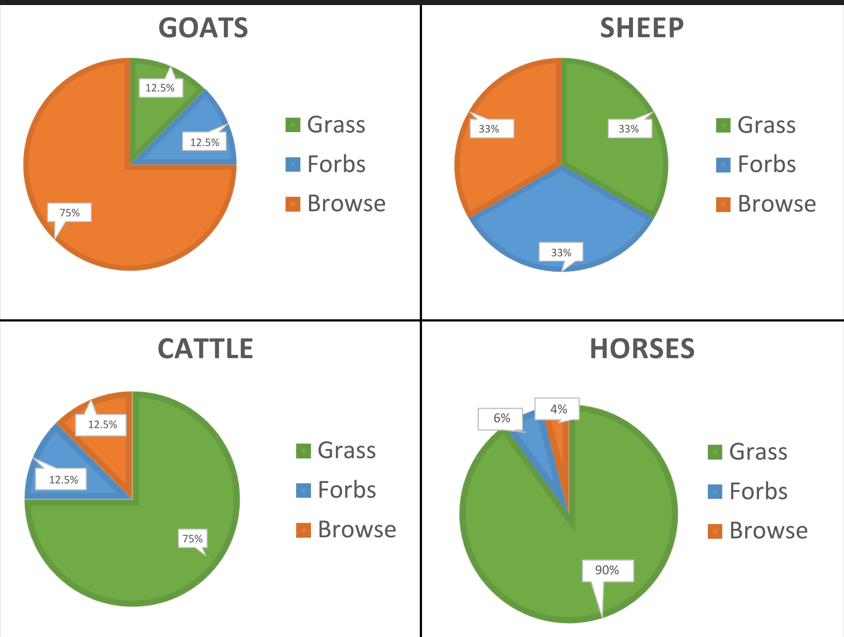 Calculate your stocking rate in rangeland
Grazing’s Rule of Thumb
Take Half, 
Leave Half
Removal and Recovery of Biomass and Roots
What Do You Have?
A.) Pasture			B.) Rangeland
C.) Level or Flat			D.) Rolling or Steep-slopes

What is your primary source of water?
A.) Seasonal Rainfall		B.) Irrigation

What grazing strategy suits your forage output and labor availability?
A.) Continuous grazing
B.) Rotational grazing
C.) Intensive rotational grazing
D.) Multi species grazing
Continuous Grazing
• Continuous Grazing: one-pasture system that allows livestock to continually graze one large section of land
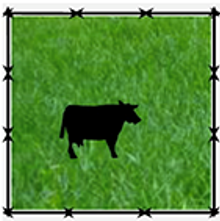 Rotational Grazing
Rotational Grazing: uses more than one pasture and rotates cattle from one pasture to the next at varying intervals
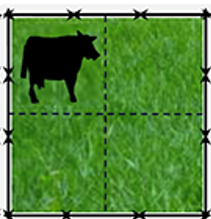 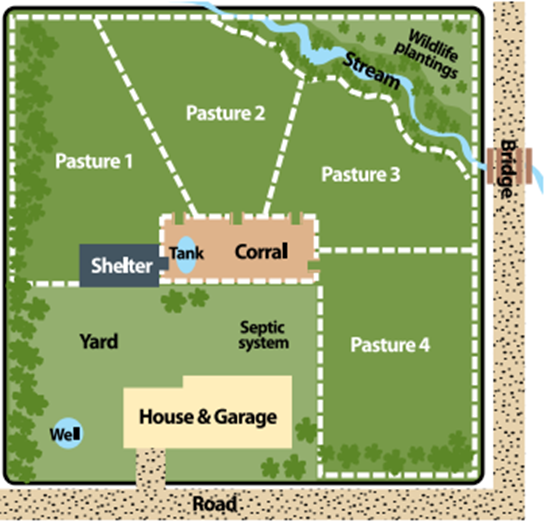 Intensive Rotational Grazing
• Intensive Rotational Grazing: rotation between pastures frequently allowing for pasture regrowth
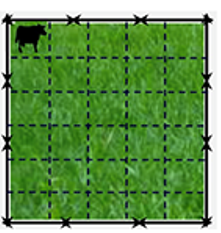 Multi Species Grazing
Multi-species grazing is when more than one kind of livestock graze a unit of land
Grazing can occur at the same time or at different times
Multi-species grazing is the norm for naturally regulated ecosystems by a variety of herbivores
Increased carrying capacity
Suppression of undesirable weeds 
Improved animal health- parasite problems are often reduced
Beef Grazing vs. Multi-Species Grazing Over Decades
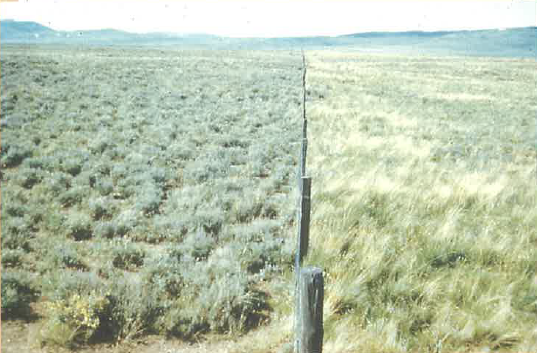 Pasture Renovation
The first step to renovate a pasture is reducing competition
Before planting, seedbeds should ideally be firm, moist, free of weeds, and free of debris
Because most forage species have small seeds, they require precise and fairly shallow placement in the seedbed. This is best accomplished with a drill.
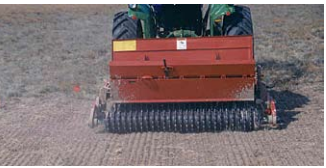 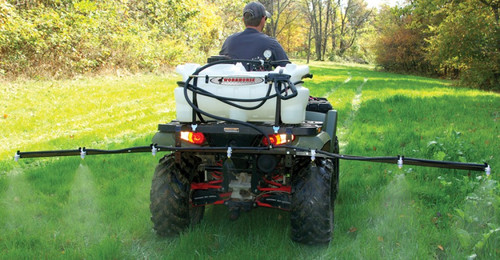 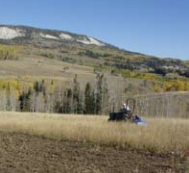 Concluding Thoughts
Water is the limiting factor for livestock production in Wyoming
Pastures produces more forage than rangeland
Both pastures and rangelands must be managed
Know your lands productivity and stocking capacity
Select the best management practice for your land, animals, and lifestyle
You are not alone, UW Extension along with ag businesses in the area are here to advise and assist you
Supplemental forage and grain is needed for animal nutrition and health in our area
Resources and References
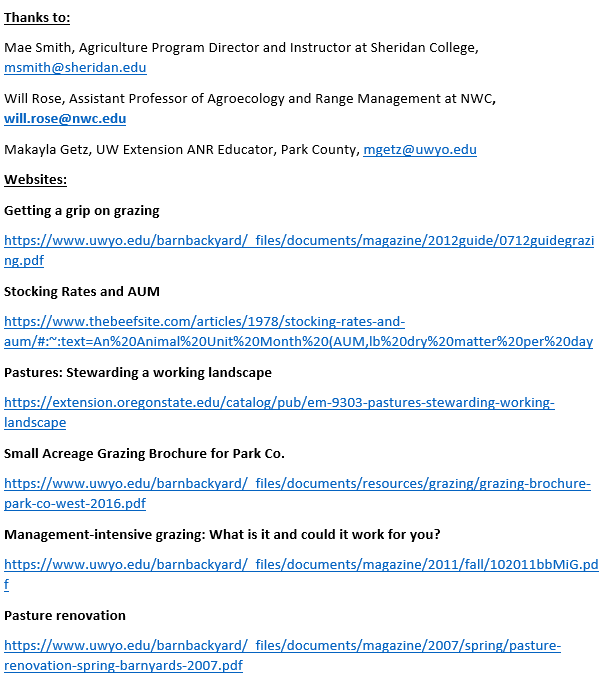 Thank you for your time
Ted Smith
University of Wyoming Extension
Horticulture Program Coordinator
307-527-8560  tsmit144@uwyo.edu
Ted.Smith@parkcounty-wy.gov
Makayla Getz
Agriculture and Natural Resources (ANR) Educator
(307) 754-8836 | mgetz@uwyo.edu
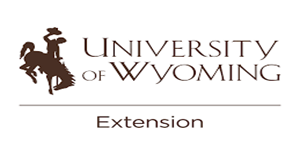